Chapter 17:The  Jazz   Age
Sections: 1 & 2 Economic Growth of the 20’s
Then & Now ………..
The United States had a large national debt, and many were worried that it could not recover from a large recession
The Solution
President Harding chose 
Andrew Mellon as his Secretary of Treasury
Mellon’s Plan
Balance the budget
Reduce government debt
Cut taxes  

Invented: Supply-side Economics 
Theory that lower taxes would
 boost the economy as businesses
 and individuals invest their money, thereby creating higher
 tax revenue
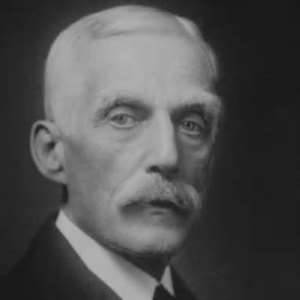 The Solution
President Harding chose 
Herbert Hoover as his secretary of Commerce
  Invented: Cooperative Individualism 
Idea that businesses should form trade associations that would voluntarily share information with the federal government
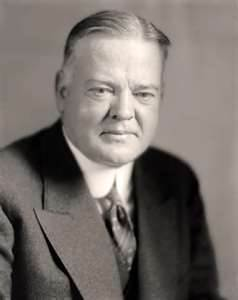 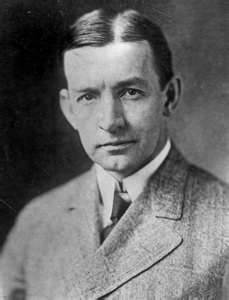 The Solution
To increase foreign trade
U.S. Diplomat Charles G. Dawes
Created the Dawes Plan 1924
Goal: 
help Germany pay off war Reparations
Agreement: 
American banks would make loans to Germany that would enable it to make reparations payments. 
Britain & France would accept less in reparations and pay back more on their war debt
Military Reforms
5 Power Naval Limitation Treaty
Was an agreement between the U.S. / Britain / France / Japan / Italy that they would stop building new warships for 10 years 
Why ?????????????????

Kellogg-Briand Pact
Was a “pact” stating that all signed nations (14) agreed to abandon war and settle a disputes by peaceful means
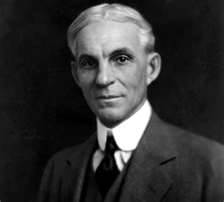 New Industries
Henry Ford

Invented the Assembly Line:
Dividing big operations into simpler tasks and cutting out unnecessary motions
Lead to the creation of: the “Car”
                                                     mass production of everything
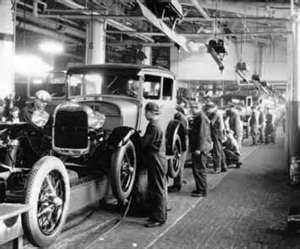 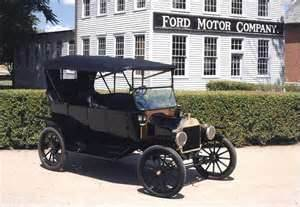 New Technologies
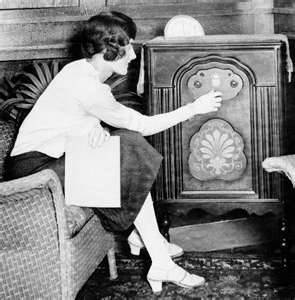 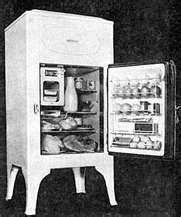 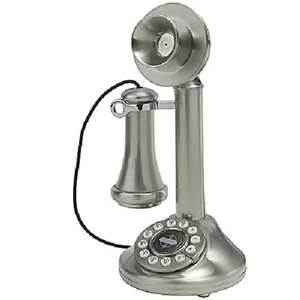 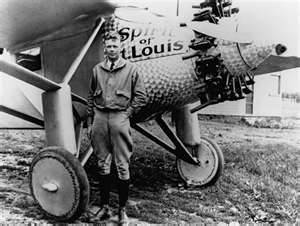 The Consumer Society
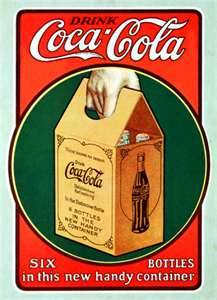 Created by:
Easily Available Credit
Mass Advertisement
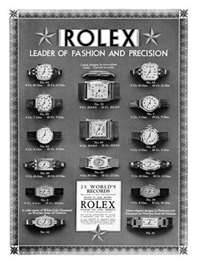 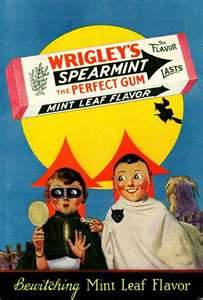 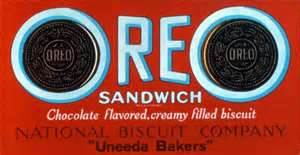 Inventions of the 1920s
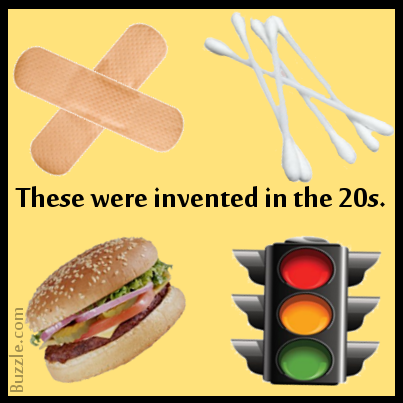 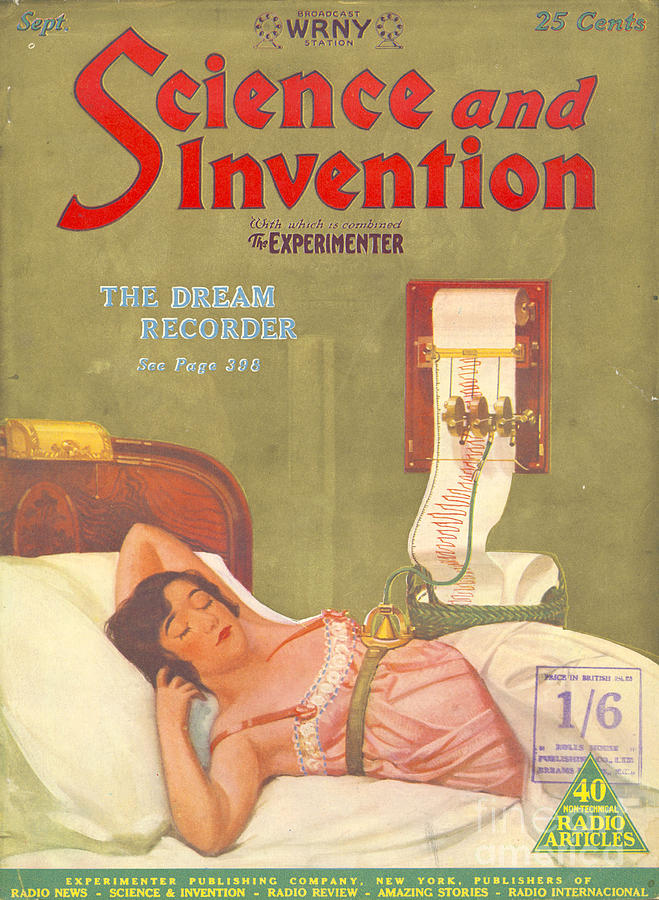 http://www.history.com/topics/roaring-twenties/videos/1920s-inventions
Chapter 17:The  Jazz  Age
Sections: 4 & 5 American Culture
American Culture
Was re-defined in the 1920’s by:

Mass Media 
Radio / movies / newspapers / magazines aimed to reach a wide audience

Created = Pop Culture
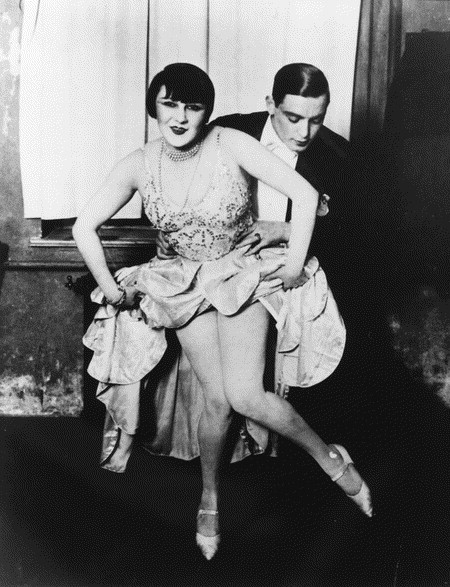 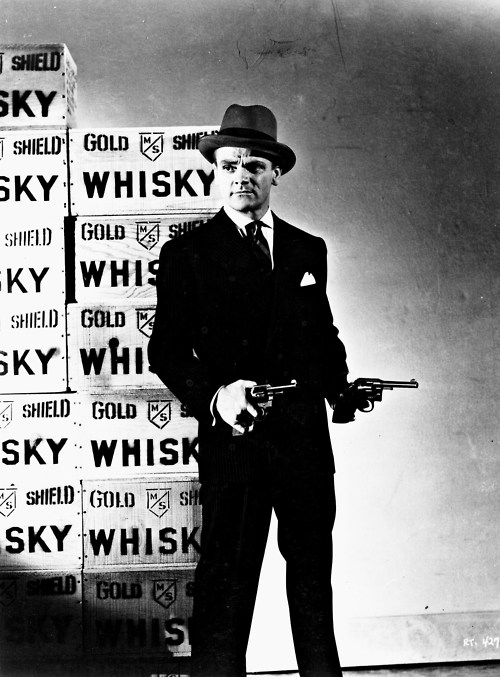 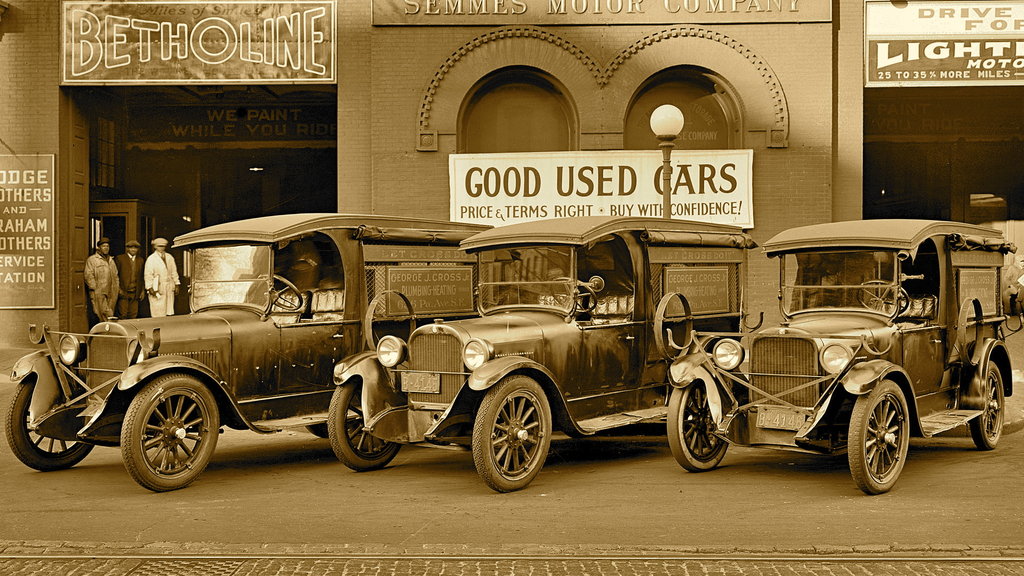 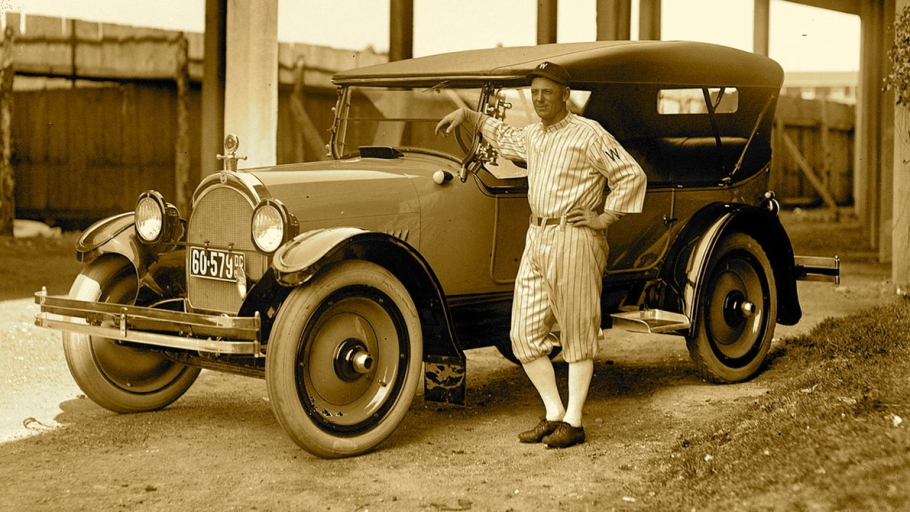 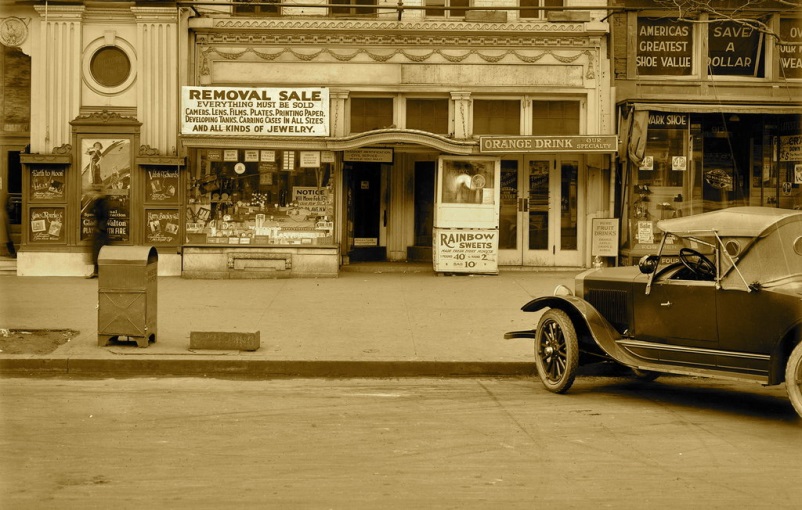 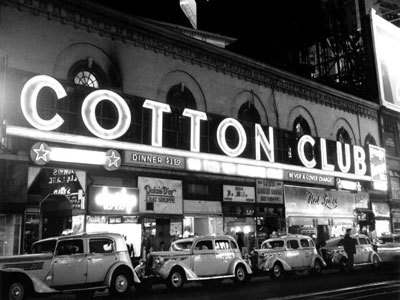 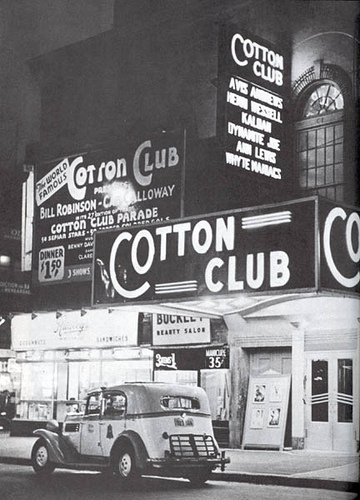 V
V
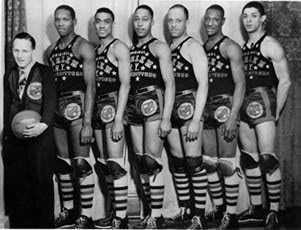 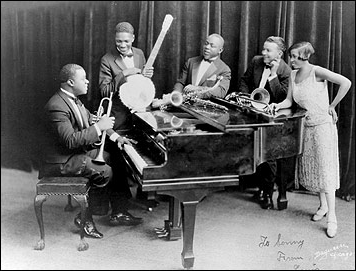 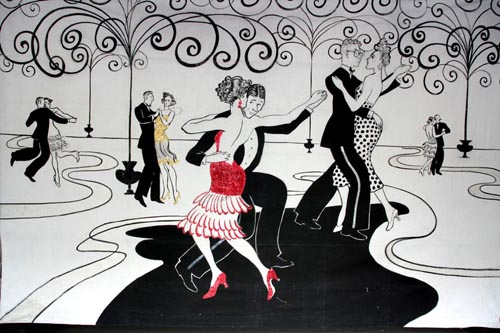 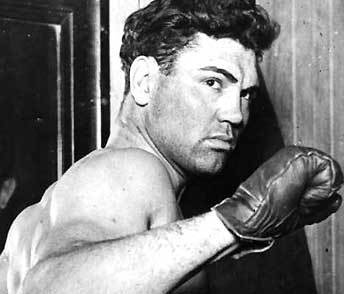 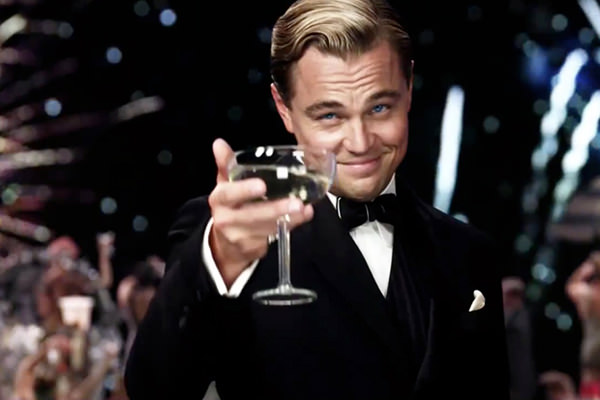 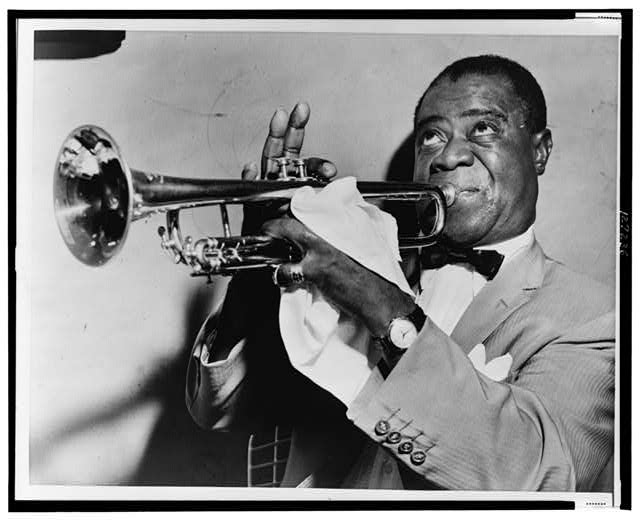 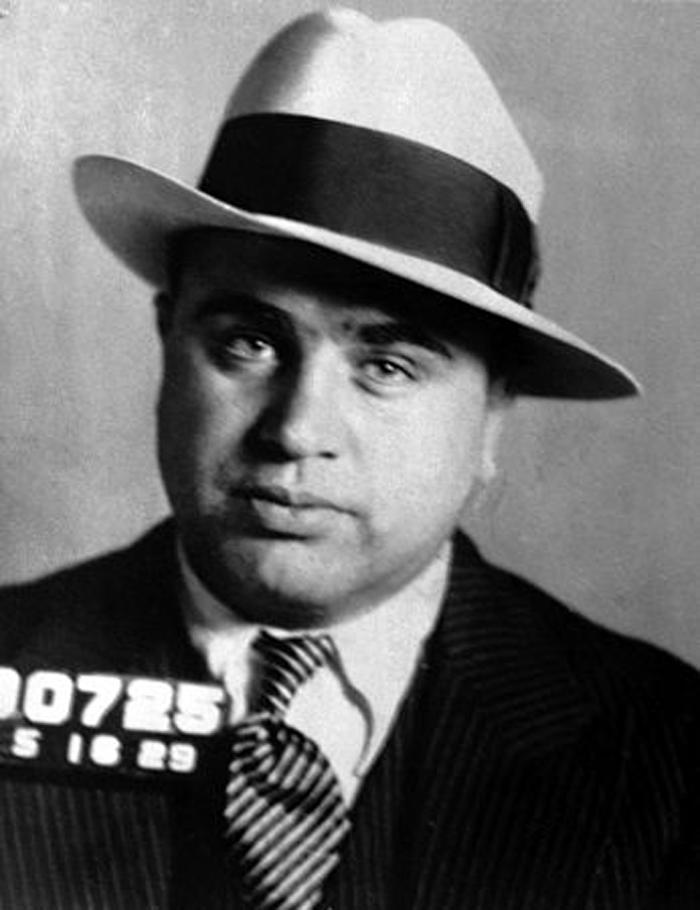 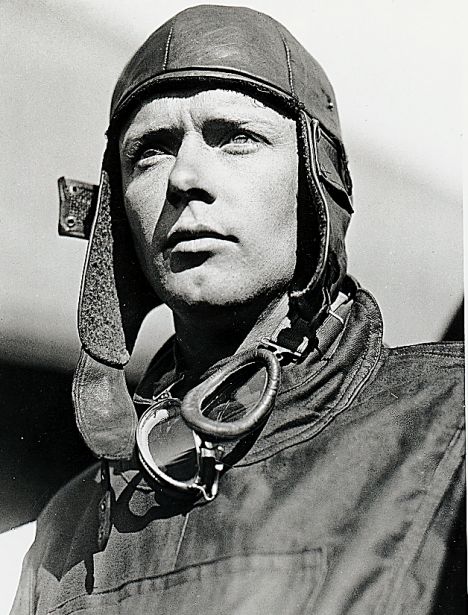 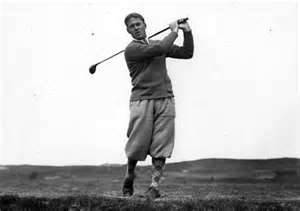 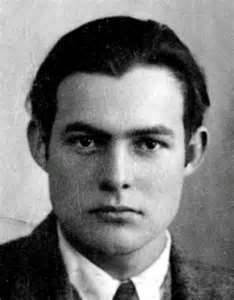 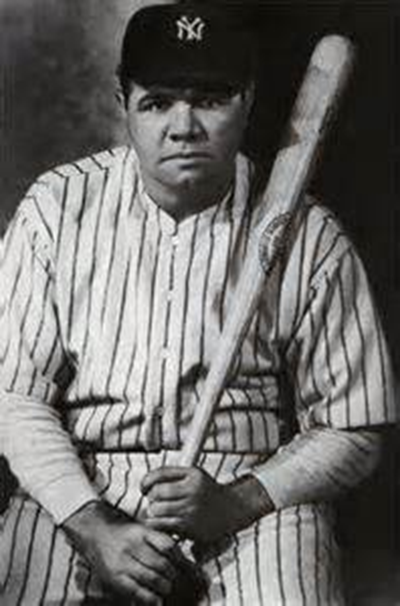 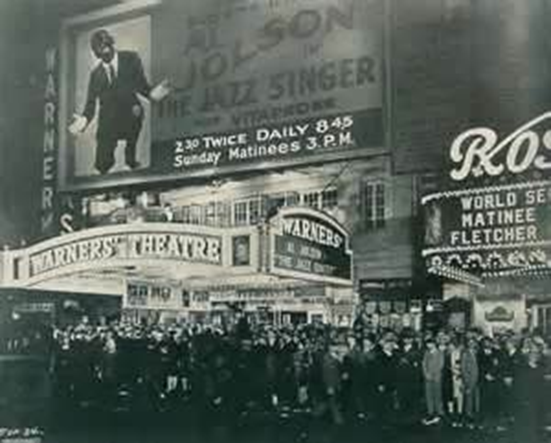 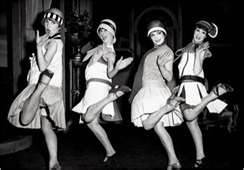 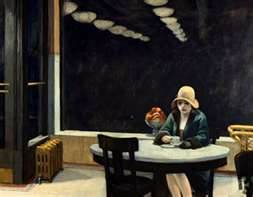 The Harlem Renaissance
Was an African American cultural movement that helped create a sense of identity and pride to African Americans
Created 
Jazz Music / The Blues

Marcus Garvey wrote:
“Negro Nationalism” – glorified black culture & traditions  
Inspired by Booker T. Washington
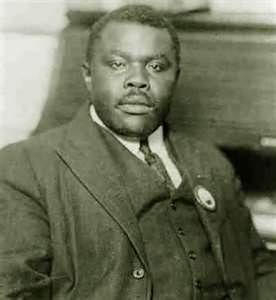